Respite Options and Access
Division of Developmental Disabilities Services
Purpose of Respite
To give the primary caregiver(s) a break so that they can continue to provide supports on an on-going basis; to try to prevent caregiver fatigue or burn-out
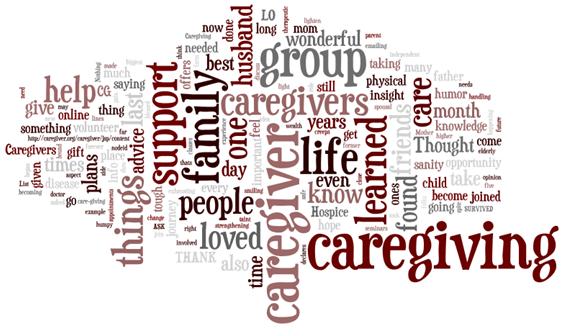 Respite Under the Lifespan waiver-
To be eligible for this benefit you must be deemed eligible for DDDS services and enrolled in the Lifespan waiver, this requires meeting the financial criteria, the level of care, and
The person must be between the ages of 18-21 and preparing to exit school and have a need for at least one Home and Community Based Service, which could be respite
Lifespan waiver respite services
Annual limit of $2,700 (July 1st -June 30th )
Any respite usage during that same time period that was paid with state funds prior to waiver enrollment will be deducted and remainder of the year will be pro-rated. Budget refreshes every July 1st.
Lifespan Waiver respite provider types
Agency With Choice
Day and Overnight Camps
Shared Living Provider
DDDS Residential Habilitation Agency
Public ICF/IID-Stockley Center; must meet medical acuity
Personal Attendant Services Agency (PASA)
Home Health Agency
First Steps
Developing a Plan
Self-directed respite and personal care
Agency with Choice
[Speaker Notes: “]
Agency with choice (AWC)
AWC broker is Consumer Direct Care Network
Acts as co-employer with Waiver Recipient
[Speaker Notes: AWC acts as co-employer with the Waiver Recipient. Waiver Recipient is managing employer (directing services, selecting employees, determining rate, choose where to receive service). AWC is common law employer, or employer of record, and performs necessary payroll and HR functions
“The AWC broker will assist the participant to manage their self-directed services and other services included within specified service limit for Respite and Personal Care.
Participants will be assisted to find, hire and manage qualified caregivers 
Establish work schedules
Participate in development of a back-up/emergency plan
Establish the employee rate and trach utilization
Purchase service and remit payment for non-Medicaid enrolled entities such as camp
Perform most administrative tasks normally performed by an employer including payroll,]
Accessing respite
Respite Under LTSS AKA Diamond State health Plan Plus
Diamond State Health Plan Plus is another Medicaid Home and Community Based waiver that offers a respite benefit.

To qualify the applicant must meet the financial criteria for the program, be age 18 or over,  and need assistance with at least        
one activity of daily living.  
Please note this program does not cover respite camp.
LTSS-Respite
If you are interested in more information about this program, please contact your Community Navigator or Jen Tozer, DDDS Manager of Family Engagement for a side-by-side comparison document of the Lifespan waiver and LTSS.

Jen Tozer- Jennifer.Tozer@Delaware.gov or 
302-893-6308
DDDS State Funded Respite
To be eligible for this benefit you must be deemed eligible for DDDS services.  
Funding varies from year to year depending upon the amount of available state funds and number of users but is typically between $1200-$1500 per person per fiscal year (July 1st-June 30th).  Budget refreshes every July 1st.
If you have a respite benefit under LTSS or the Lifespan waiver, you are not eligible for this respite benefit,  with the exception of  covering respite camp(s) for those enrolled in LTSS, as 
camp is not a covered benefit under that waiver program.
DDDS Eligibility/Application Questions
If you have questions about DDDS eligibility,  application for DDDS services, or the application process, please contact Applicant Services at 302-744-9700 or go to the below link:
 https://www.dhss.delaware.gov/dhss/ddds/intake.html
DDDS 100% State Funded Respite
If you have questions about State Funded Respite, please contact:
Kent/Sussex Counties-Bonnie Hummer @ 302-933-3145 or Bonnie.Hummer@Delaware.gov
New Castle County-Gayle King @ 302-933-3156 or Gayle.King@Delaware.gov
Statewide Respite Supervisor-Mike Erixson @ 302-933-3149 or Mike.Erixson@Delaware.gov
Other respite-
Easterseals operates their own respite grant program that provides referral and financial support if you are not eligible for other respite benefits-
 	This program helps Delaware caregivers find and pay for respite care. Caregivers receive free information, guidance, and referrals to respite care providers throughout the state. They can also apply for up to $500 in financial assistance per care recipient per year. The Delaware Lifespan Respite 
Care Network is overseen by an advisory committee representing 
consumers, state agencies, and service providers. It is administered by Easterseals Delaware & Maryland’s Eastern Shore. For more information, visit http://www.delrespite.org/ or call 302-324-4444, ext. 2078.
Other respite Cont’d
If your son/daughter is still in school, please check with their school to see if they offer respite before/after school as a part of their available services and supports.  Many do!
Additional Points of Contact @ DDDS
NCC Director of Lifespan Supports to Families-Colleen Jones @ 302-836-2180 or Colleen.Jones@Delaware.gov
Kent/Sussex-Director of Lifespan Supports to Families-Erik Hochrein @ 302-422-1510 or Erik.Hochrein@Delaware.gov
The Columbus Organization Executive Director-Shenika Kirby @ 302-438-5414 or skirby@columbusorg.com